Greenseeker Sensor Development1989-2015
M.L. Stone, J.B. Solie, and W.R. Raun
Oklahoma State University
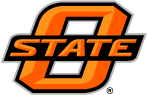 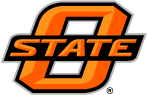 TIMELINE
Initial passive sensors developed in 1989 were for detecting and spraying weeds. In 1990, the first order bindweed detector/ sprayer was evaluated. By 1992, engineers and agronomists successfully used NDVI for sensing plant biomass.  In 1996, the very first variable N rate applicator was built that could sense and treat every 10 ft2 at 10 mph.  By 1998, spring wheat grain yields could be predicted using advanced-passive sensors, CIMMYT, Ciudad Obregon, MX.
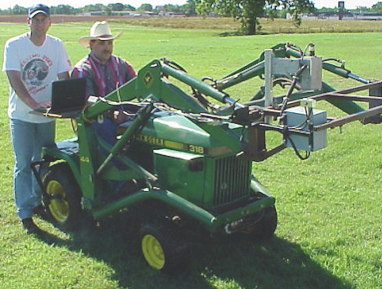 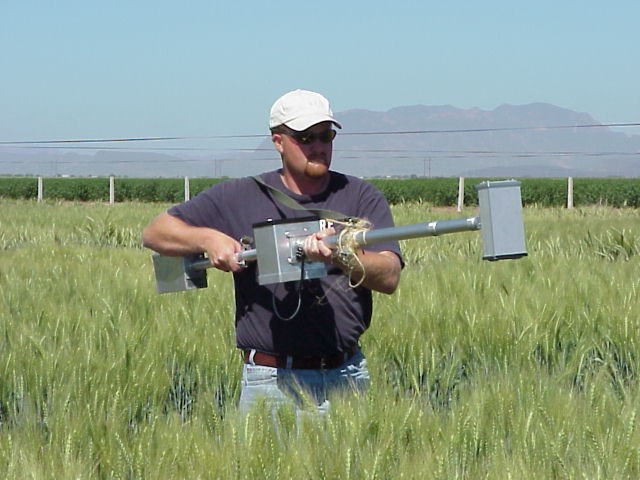 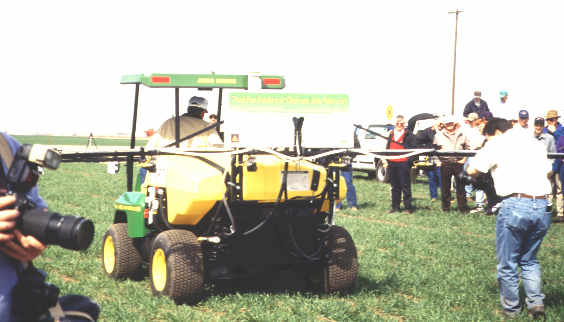 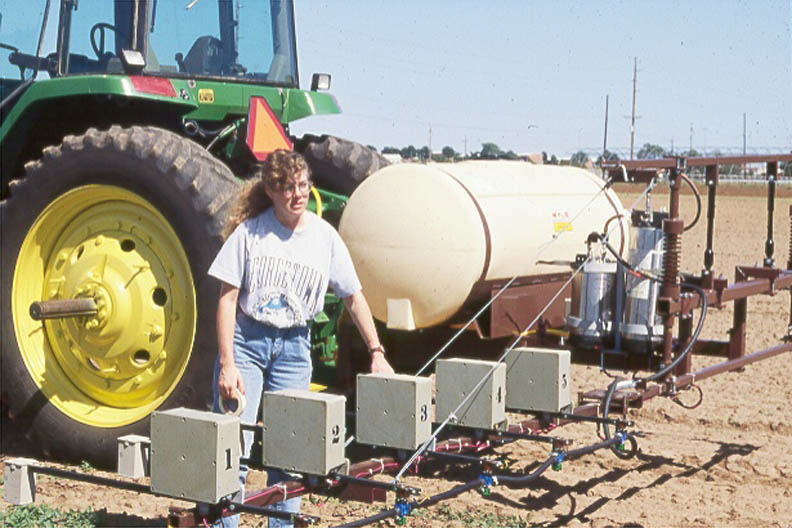 2001, commercial scale 60 foot applicator could sense and fertilize every 4 ft2 at 15 mph.
1989
1998
1996
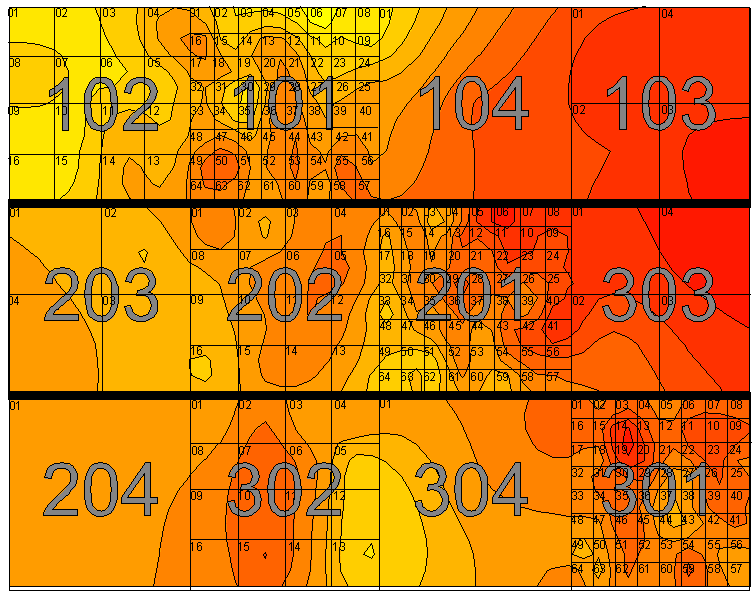 1992
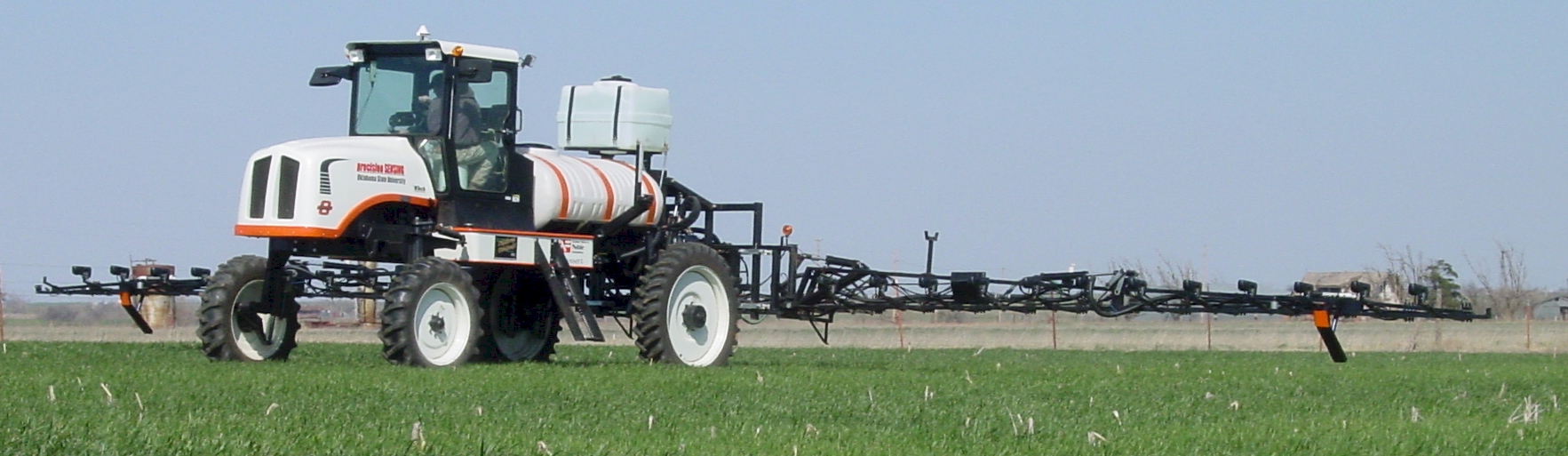 2001
Accurate prediction of mid-season N rates based on Greenseeker readings, predicated on having an N Rich Strip (1995)
In 2002, robust prediction of wheat grain yield potential was possible using climatological data that normalized NDVI.
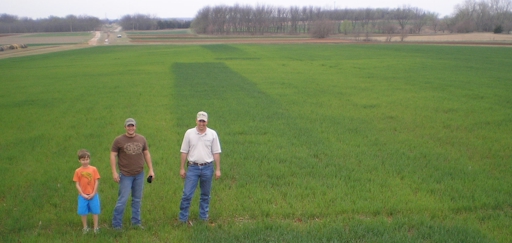 1995
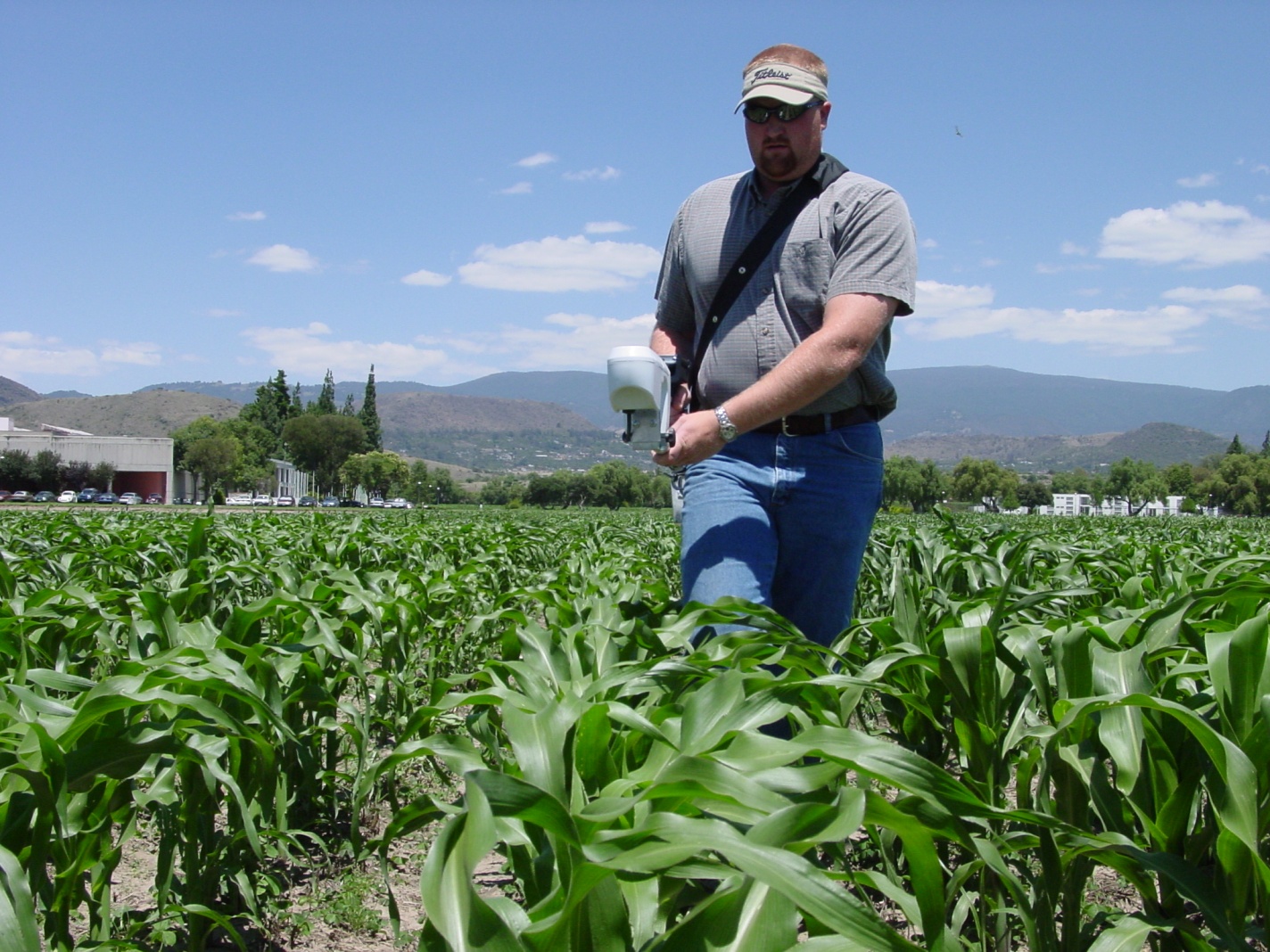 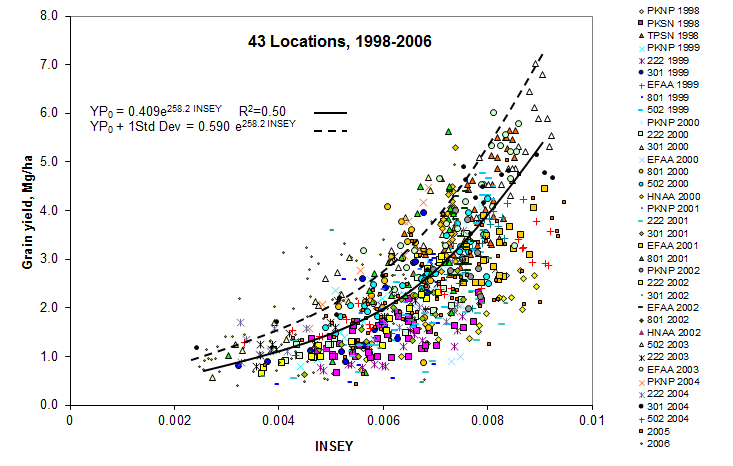 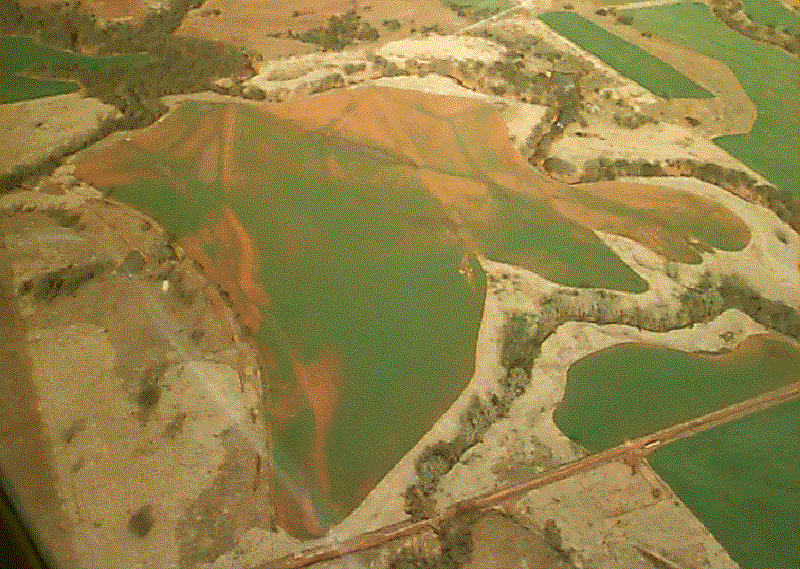 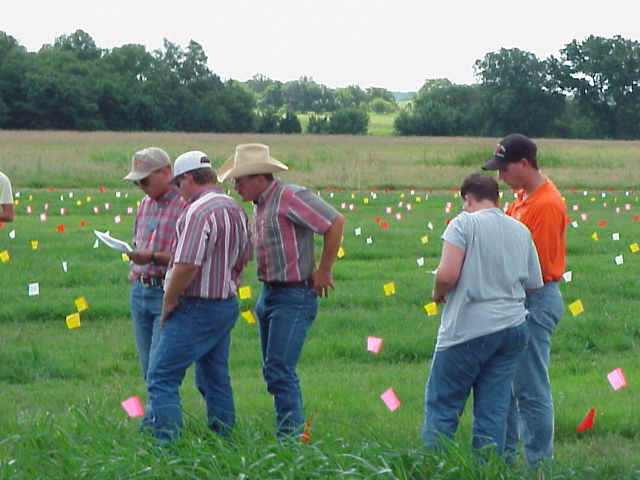 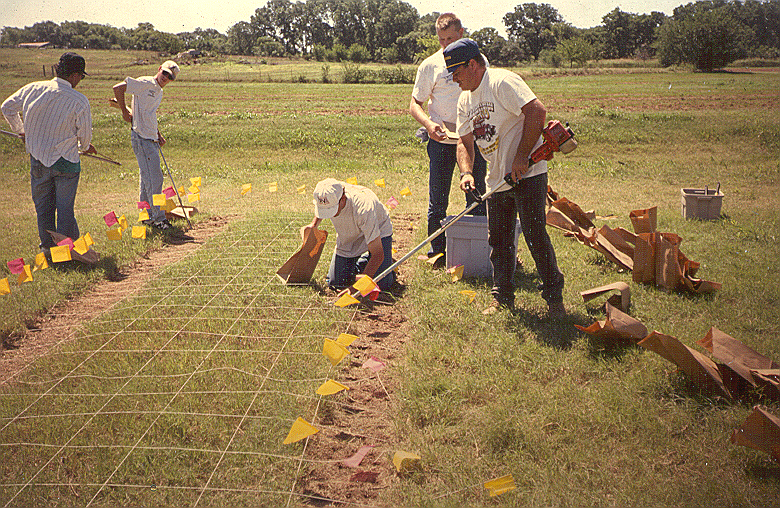 2002
Greenseeker sensors used all over the world
Documenting small scale spatial variability
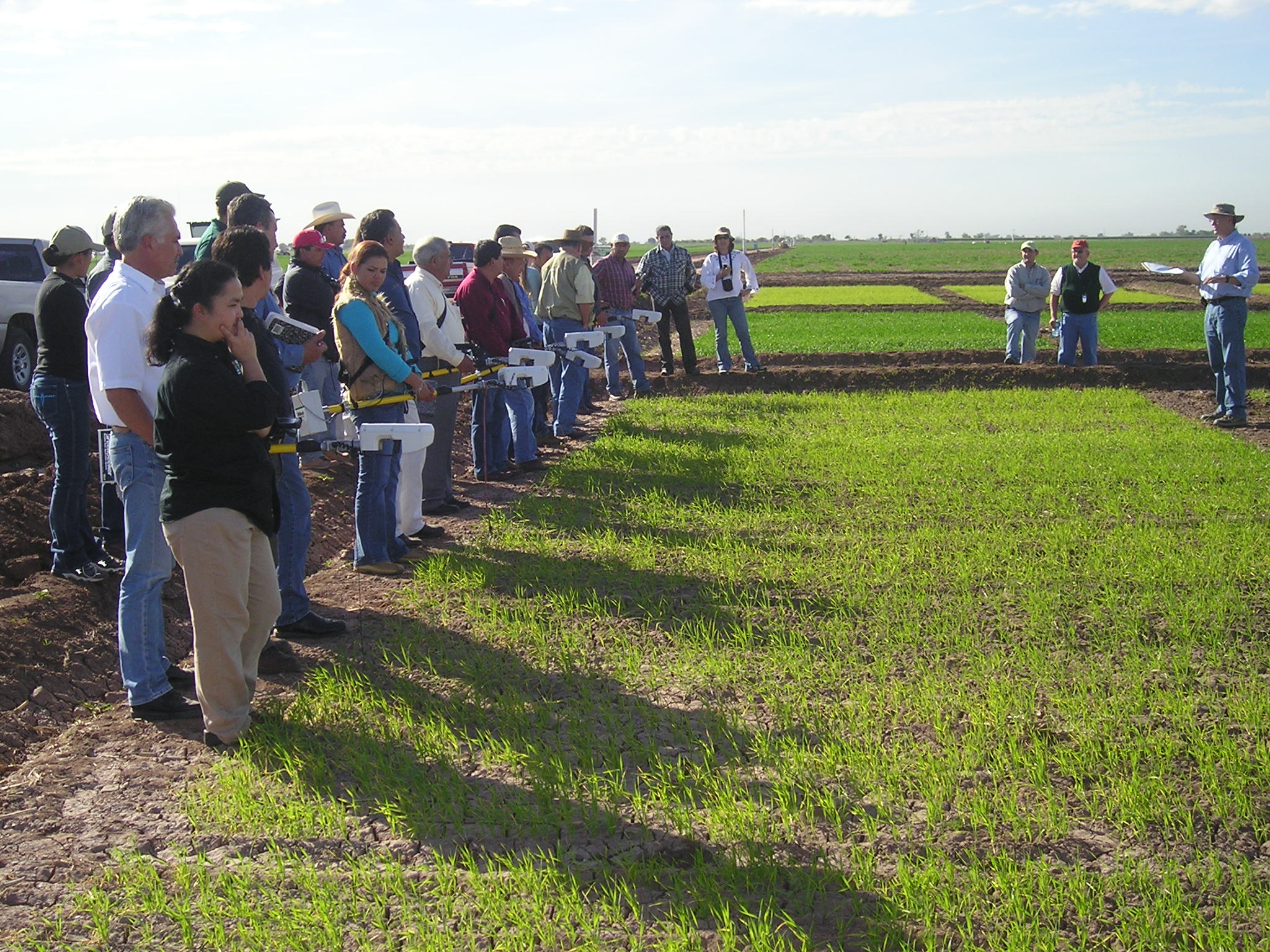 2008
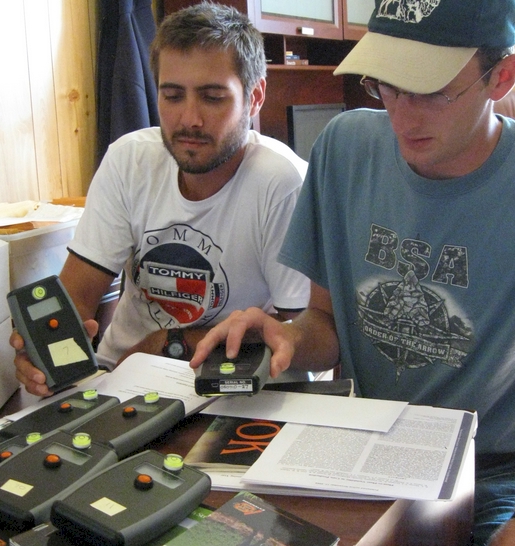 In 2007, sensing and fertilizing corn, by-plant was possible using Greenseeker sensors and high speed rate controllers
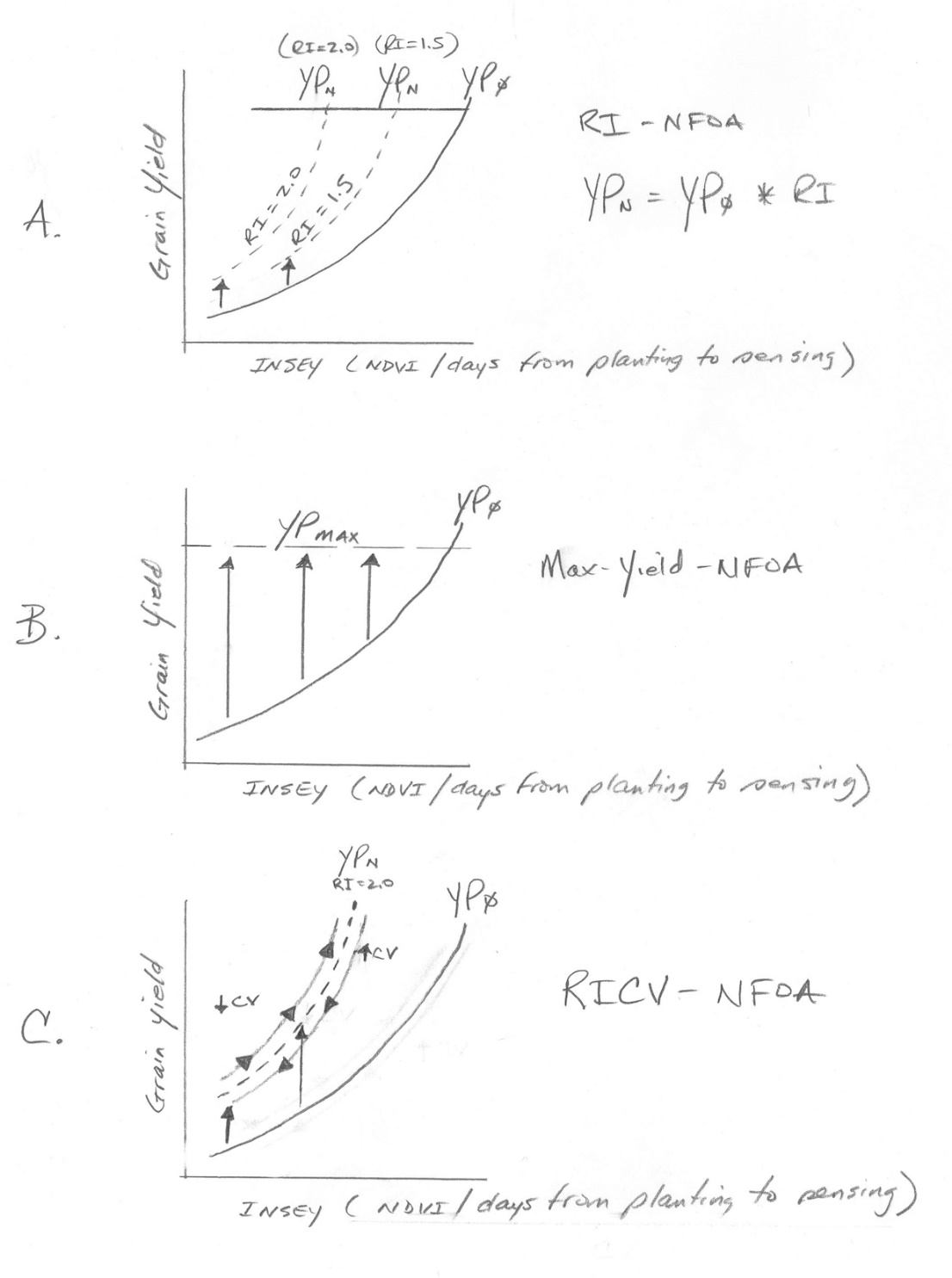 2003
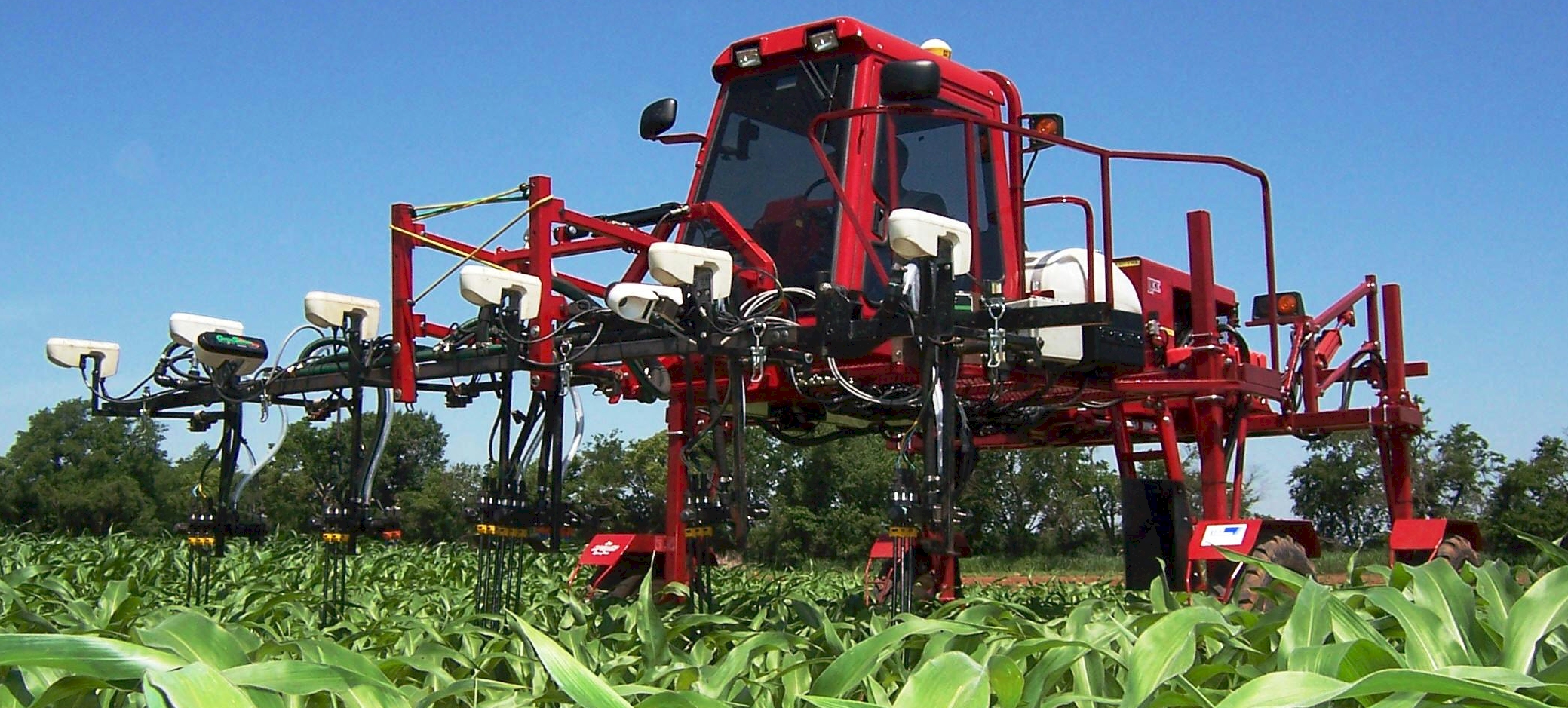 2007
Greenseeker sensor used to collect coefficient of variation (CV) data to better characterize small scale variability and refine fertilizer N rates
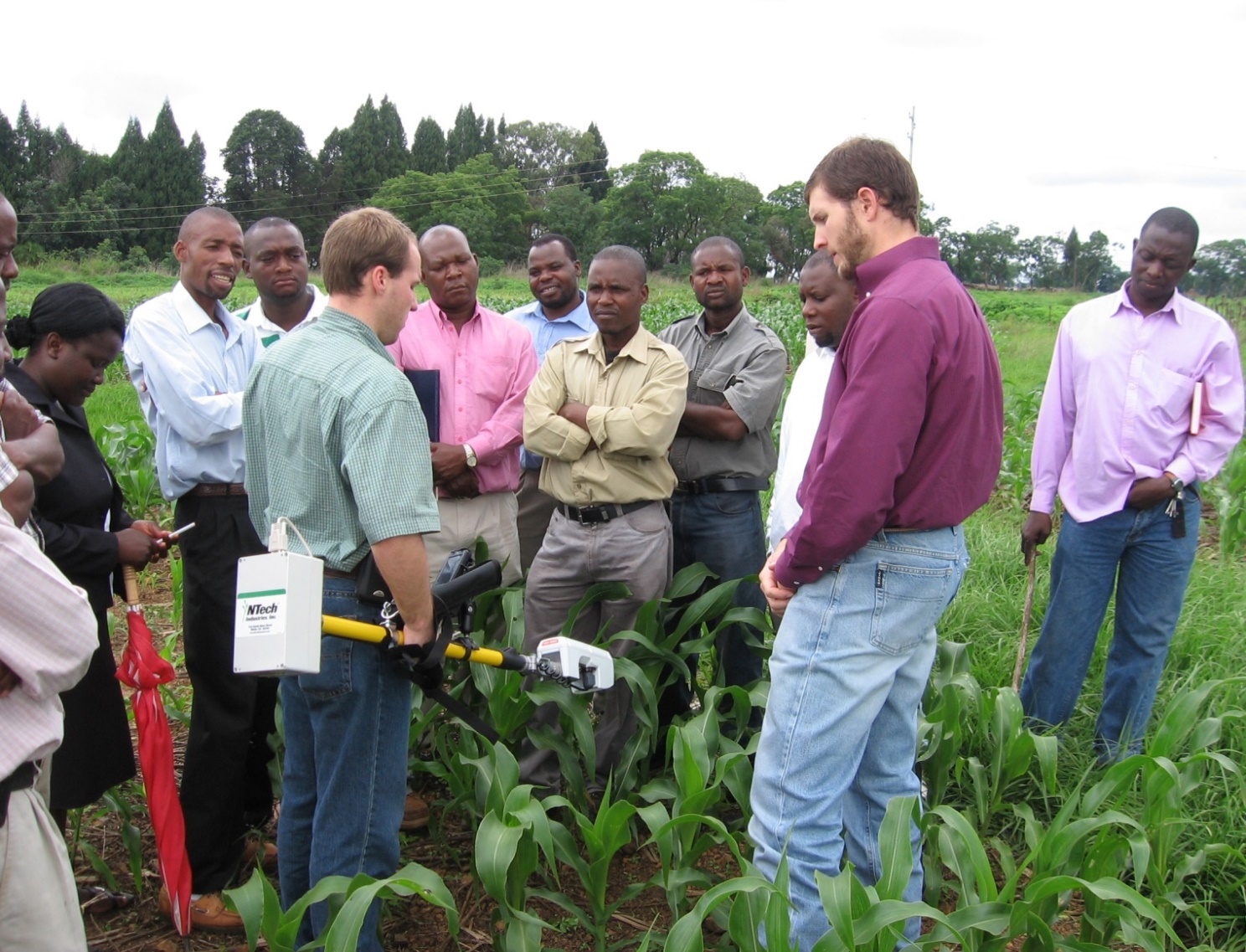 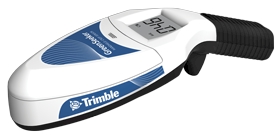 In 2008, small scale, more affordable hand held sensor developed, tested and commercialized by Trimble
OKLAHOMA STATE UNIVERSITY